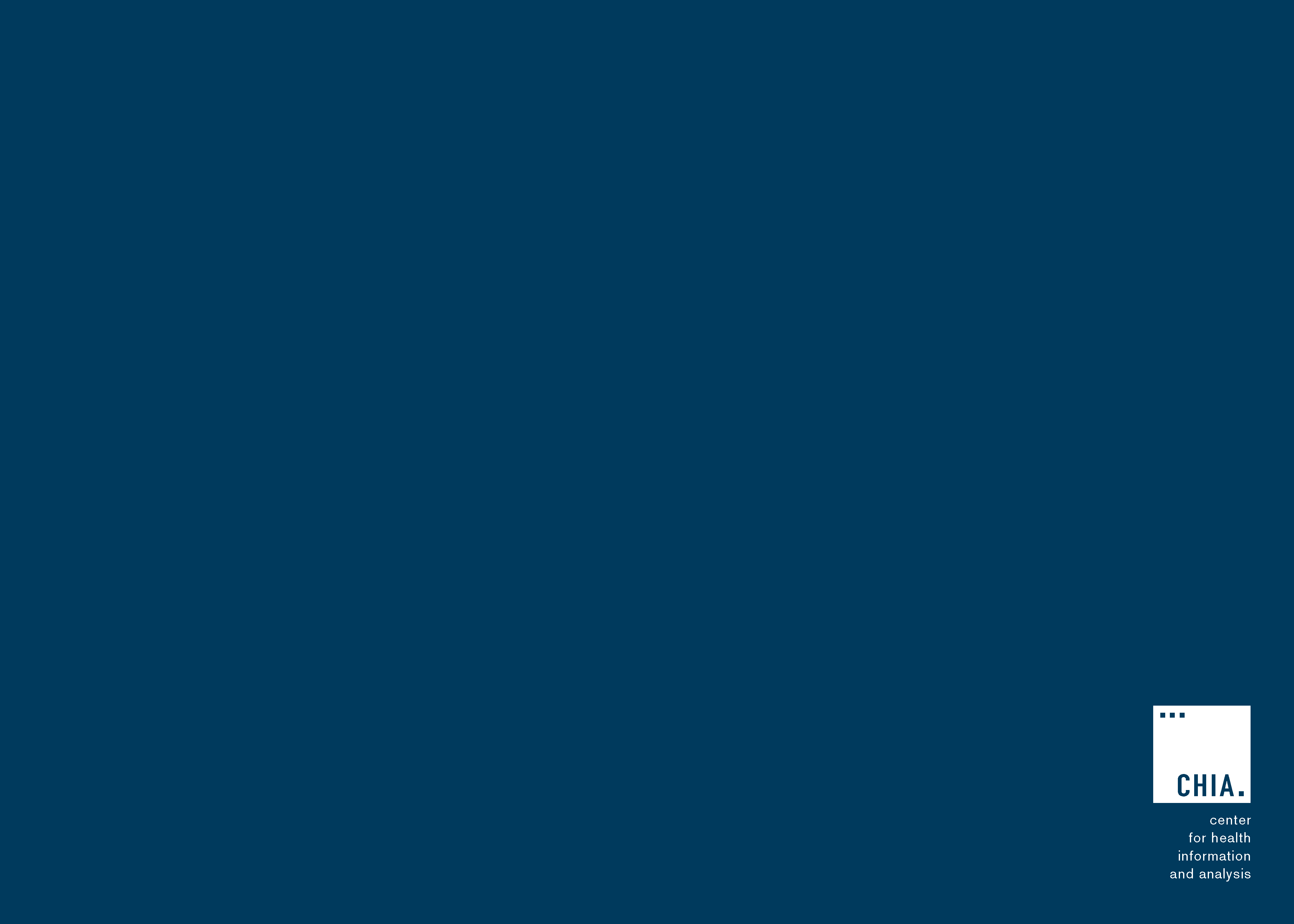 Massachusetts All-Payer Claims Database:Technical Assistance Group (TAG)
November 14, 2023
Agenda
MA APCD

Enrollment Trends

DOI Reporting

Questions
MA APCD Intake
All APCD submissions through October 2023 are due by November 30th. This includes any re-submissions. 
Please work with your liaison in submitting any overdue files from prior time periods.
Please be mindful when selecting the Submission Month and Year in FileSecure. We’ve had instances recently where the wrong year was selected, thus deactivating previously submitted files.
CHIA continues to revisit Medical and Pharmacy Claim versioning methods with select payers. We’ll reach out when we have examples to share with each company.
2024 MA APCD Submission Guide Updates
Enrollment Trends Update
The next Enrollment Trends reporting cycle will be based on data through September 2023 and is scheduled to be published in February 2024.

CHIA sent requests for Supplemental data to certain payers, last month. The due date for Supplemental data through September 2023 is November 15, 2023.

CHIA will be sending payers MA APCD-sourced enrollment counts for review in early December 2023.

For questions on Enrollment Trends: Contact your CHIA liaison.
Enrollment Trends Timeline
DOI Reporting
Q3 2023 HMO Membership reports are in process and will be sent to select payers later this month.

Claims/Utilization:
Reports using data through September 2023 are in process. 
We continue to meet with a few payers to reconcile differences in certain report categories.
DOI Reporting
Claims/Utilization:
Rx – counting 30 day supply vs. # of scripts – possible coding change. Feedback welcome.
Next Meetings
December 12, 2023 @ 2:00 pm

January 9, 2024 @ 2:00 pm
Questions?